Муниципальное учреждение 
Центр психолого-педагогической, медицинской и социальной помощи «Содействие» 
г. Ростов
Образовательная программа 
«Хочу быть лидером»

                        Авторы:
Дувакина Ольга Викторовна –
педагог-психолог МУ Центр «Содействие»,
Малова Дарья Николаевна – 
педагог-психолог МУ Центр «Содействие»


Ведущие:
Малова Дарья Николаевна – 
педагог-психолог МУ Центр «Содействие»,
Зеленкова Дарья Сергеевна –
педагог-психолог МУ Центр «Содействие»
Цель программы: 

развитие у обучающихся лидерских качеств, позволяющих осуществить выбор в пользу активной жизненной позиции, развитие личностного творческого потенциала
Задачи:
Формирование у обучающихся системы представлений о себе, собственных ресурсах, возможностях и способностях.
Мотивирование обучающихся на принятие активной жизненной позиции.
Формирование у обучающихся навыков рефлексии, анализа собственного опыта поведения.
Осознание своей социальной роли и соответствия собственных личностных качеств уровню притязаний.
Приобретение навыков межличностного общения, необходимых лидеру.
Развитие ассертивности.
Адресаты программы:
обучающиеся 9-11 классов
Ожидаемые результаты:
Адекватная системы представлений обучающихся о себе, соответствий своих личностных качеств образу лидера.

Наличие у обучающихся навыков рефлексии.

Приобретение обучающимися навыков межличностного общения.

Приобретение обучающимися навыков уверенного поведения.
Форма и режим проведения
тренинговых занятий:
Занятия проводятся в групповой форме

Оптимальная численность группы: 
   12 – 15 человек

Общее количество занятий: 5

Продолжительность занятия: 3 часа.
Учебно-тематический план
Лидер – какой он? 

Овладение навыками невербальной и вербальной коммуникации. 

Тренировка навыков уверенного поведения.
 
Учись владеть собой. 

5.    Я могу быть лидером.
Фотоматериалы
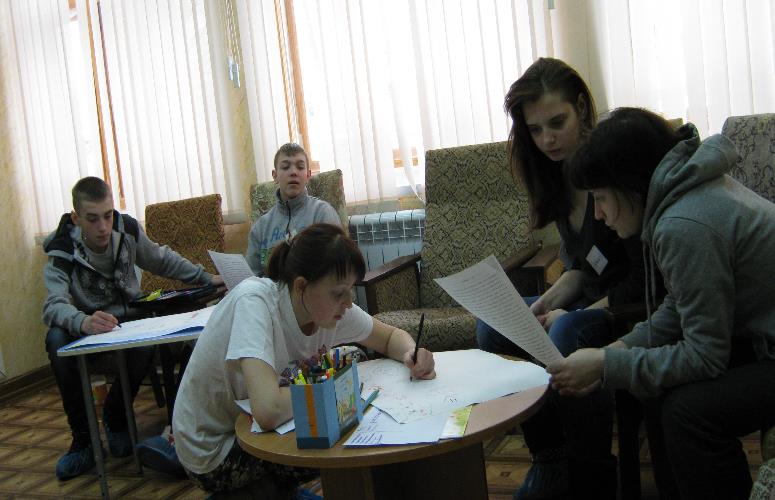 Фотоматериалы
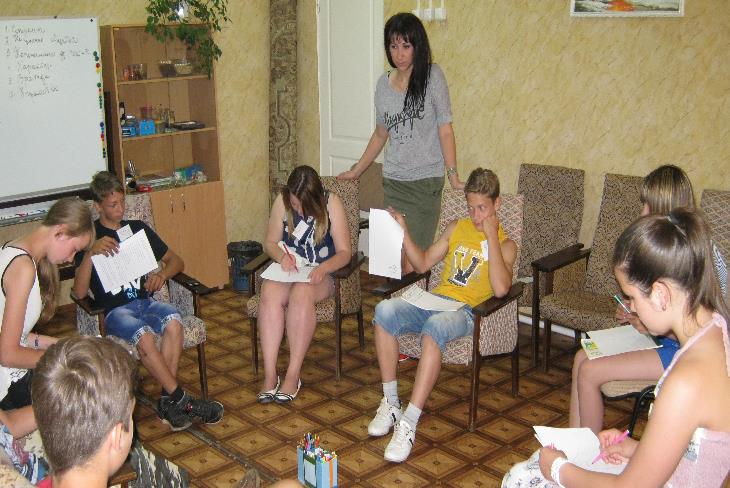 Фотоматериалы
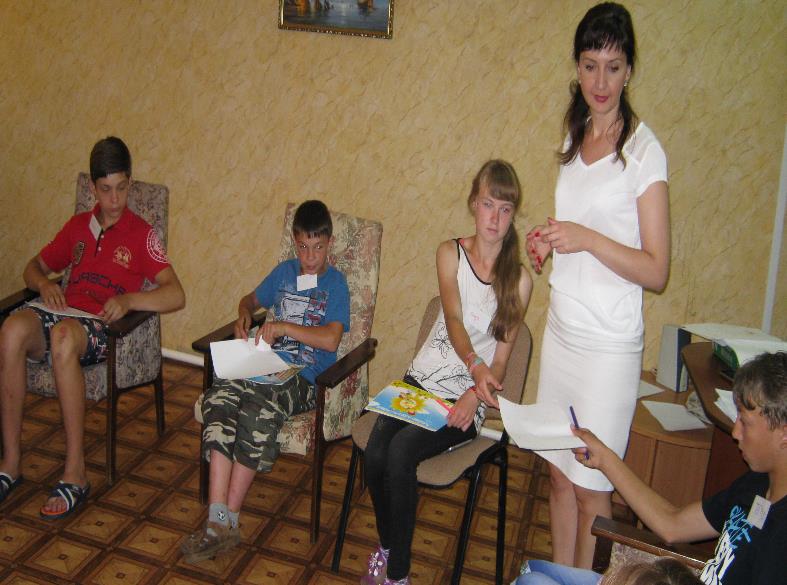 Фотоматериалы
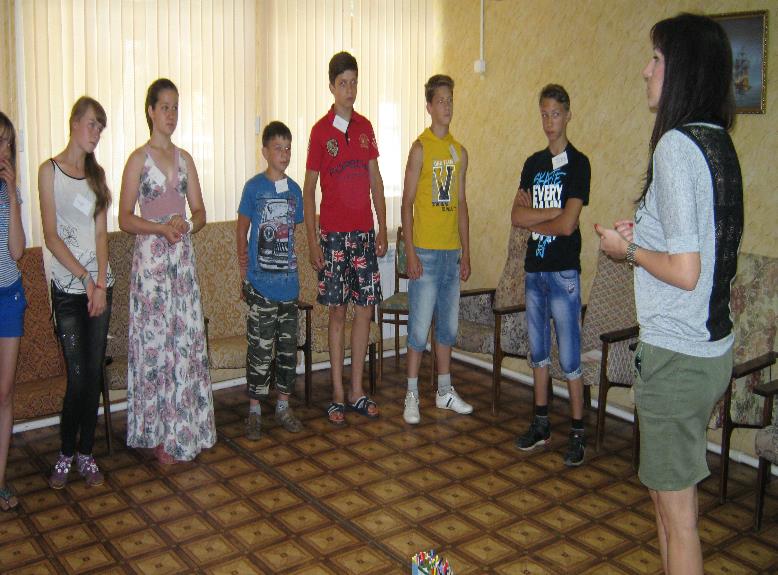 Фотоматериалы
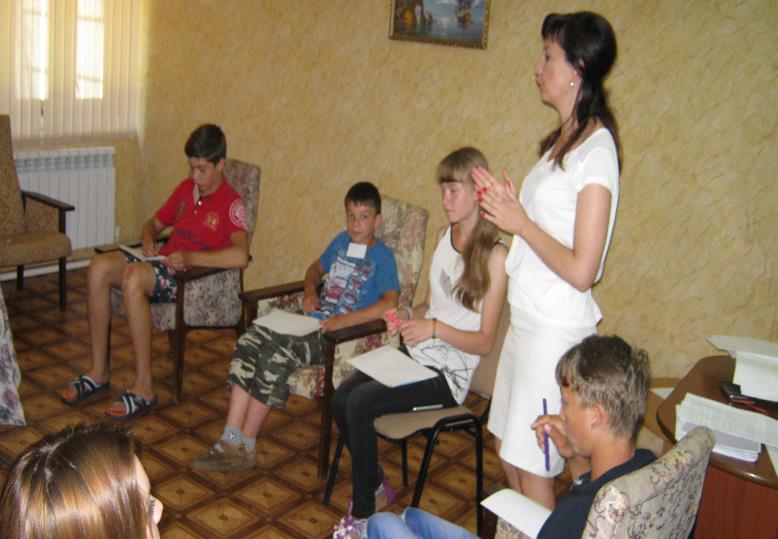 Итоговое анкетирование участников
Что больше всего понравилось? 

Различные игры 
Отношение ведущих 
Разыгрывать разные ситуации 
Общение с участниками
Креативный подход к участникам
Позитивные эмоции
Ведущие
Занятия дали возможность высказаться каждому
Осознание и принятие мнения других
Знакомство с новыми людьми
Я получил ответы на многие вопросы
Итоговое анкетирование участников
Что было трудным?

Находиться в центре внимания 
Преодолеть себя 
Отстаивать свое мнение перед другими
Принять мнение других
Услышать мнение других участников
Определиться с собственным мнением
Аргументировано высказывать свою точку зрения
Итоговое анкетирование участников
Что было важным,  значимым? 

Умение организовать других 
Умение выступать 
Попробовать свои силы 
Приятно провести время с умными людьми 
Знакомство и общение с новыми людьми
Раскрыться перед другими 
Сделать свои выводы по теме лидерства
Знакомство с интересными людьми
Прислушаться друг к другу
Уважение группы ко мне
Итоговое анкетирование участников
Что нового о себе узнал? 

Что я лидер – 26 % 
Я многое могу – 26 % 
Я умею общаться с людьми
Умею слушать и слышать других
Умею и могу прямо высказывать свое мнение
Нужно развивать дальше свои лидерские качества
Я выделяюсь в толпе
Я - нерешительная
Муниципальное учреждение 
Центр психолого-педагогической, медицинской и социальной помощи «Содействие» 
г. Ростов
Образовательная программа 
«Хочу быть лидером»

Авторы:
Дувакина Ольга Викторовна –
педагог-психолог МУ Центр «Содействие»,
Малова Дарья Николаевна – 
педагог-психолог МУ Центр «Содействие»


Ведущие:
Малова Дарья Николаевна – 
педагог-психолог МУ Центр «Содействие»,
Зеленкова Дарья Сергеевна –
педагог-психолог МУ Центр «Содействие»